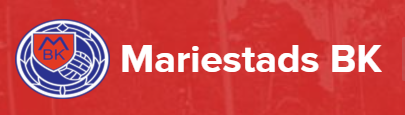 Lägerteori
2025
Lagsport
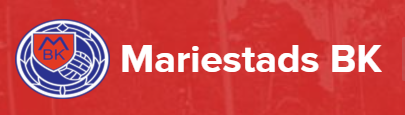 Vad är lagsport för dig?

Lagsport är att fler än en person ARBETAR TILSAMMANS mot ett GEMENSAMT MÅL.

Vad krävs för att nå det gemensamma målet?

LAGARBETE och SAMARBETE.
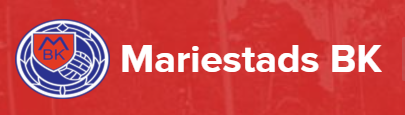 Värdegrund MBK
Vi är ETT lag som vinner eller förlorar tillsammans

Vi respekterar våra lagkompisar, våra motståndare och våra domare

Vi peppar en kompis som gör ett misstag

Närvaro på träning och aktiviteter
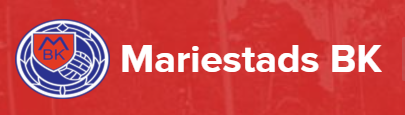 FÖRVÄNTAN PÅ SPELARE
Kommer i tid

Gör sitt bästa

Kommer med rätt utrustning, saknas benskydd spelar man inte match och deltar inte i kontaktövningar på träning

Inga smycken på träning och match pga skaderisk

Vara en bra kompis. 
Hur tycker du att en bra kompis är?
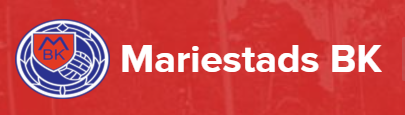 Värdeord
Ambitionen
Bli världens bästa spelare.
Hänga med kompisar.
Bra träning.
MM

Gemenskapen
Alla är välkomna.

Respekten
Ansvarig för SITT beteende.
Hänsyn.
Fokus.